Biologi Sel dan Molekuler(perpindahan protein dan transport vesikuler)
Tyas Putri Utami
Protein-Traffic Protein
- Protein disintesis di ribosom sebagai polipeptida
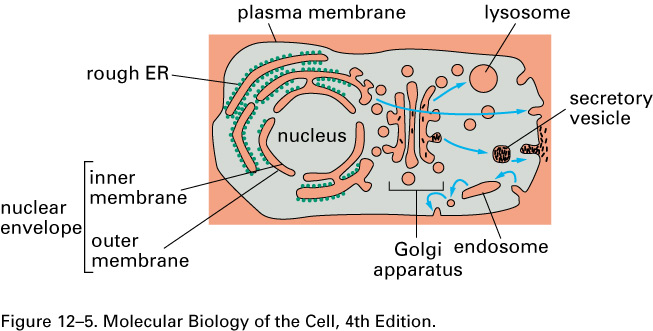 Bentuk native protein sangat tidak stabil
Untuk menjadi protein fungsional, polipeptida harus di folding menjadi struktur tersier
Post translasi
1. RE :
Folding

2. Aparatus Golgi :
Glikosilasi
Hidroksilasi
Fosforilasi
Modifikasi lipofilik
Metilasi
Penambahan ggs prostetik. 
Pembentukan ikatan sulfida
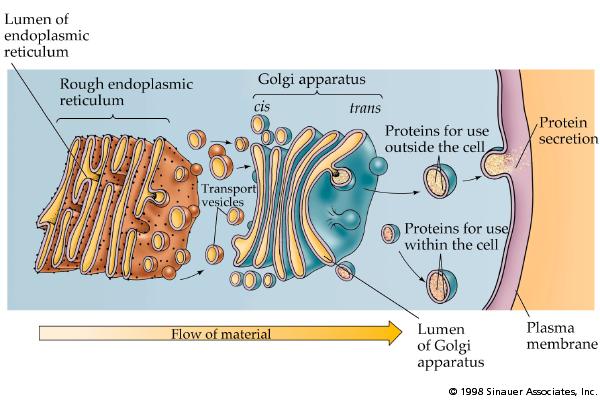 4
1/3/2019
nur anisah